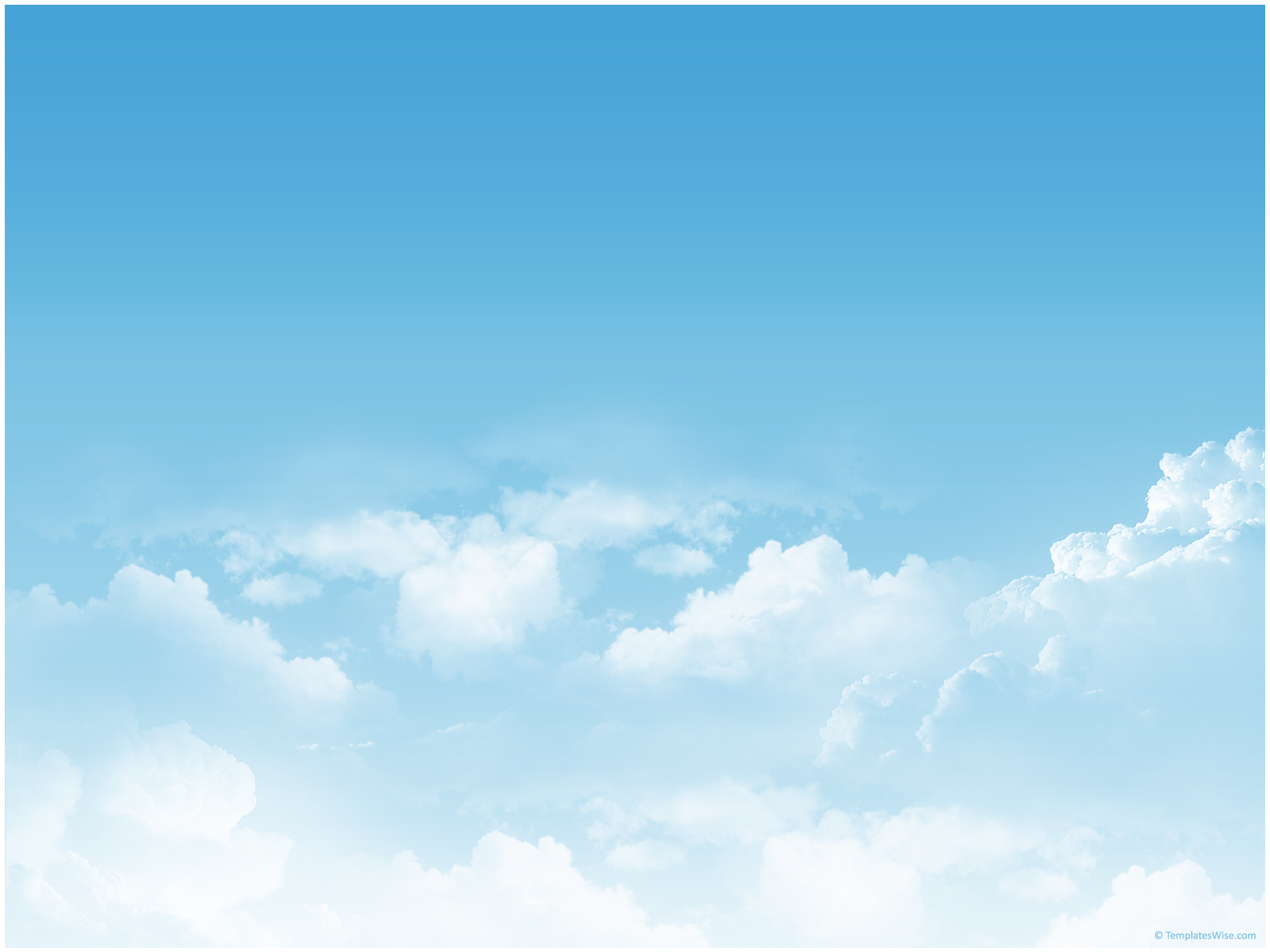 Что такое поклонение?
Откровение, 4 и 5
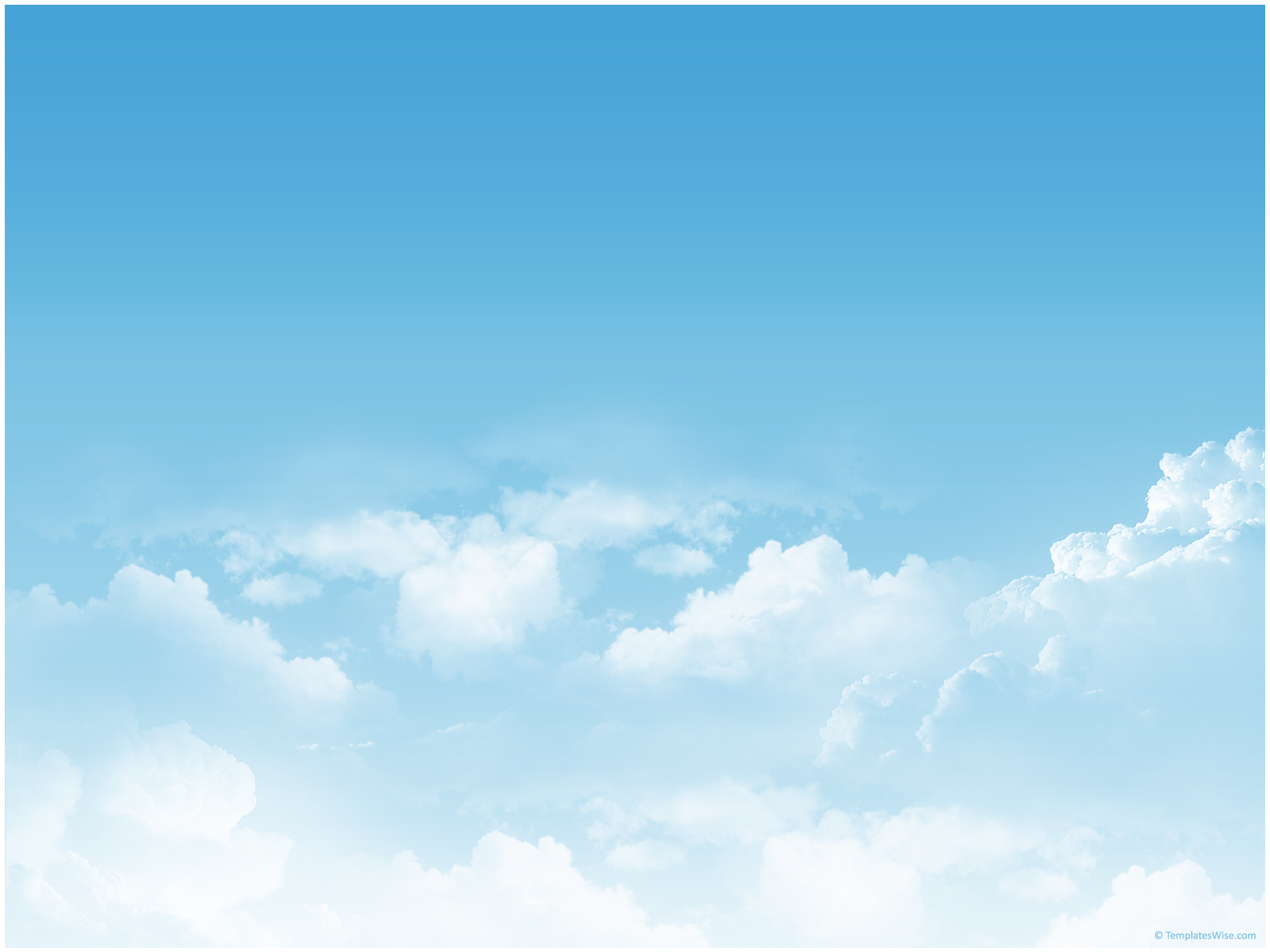 Что означает слово «поклонение»?
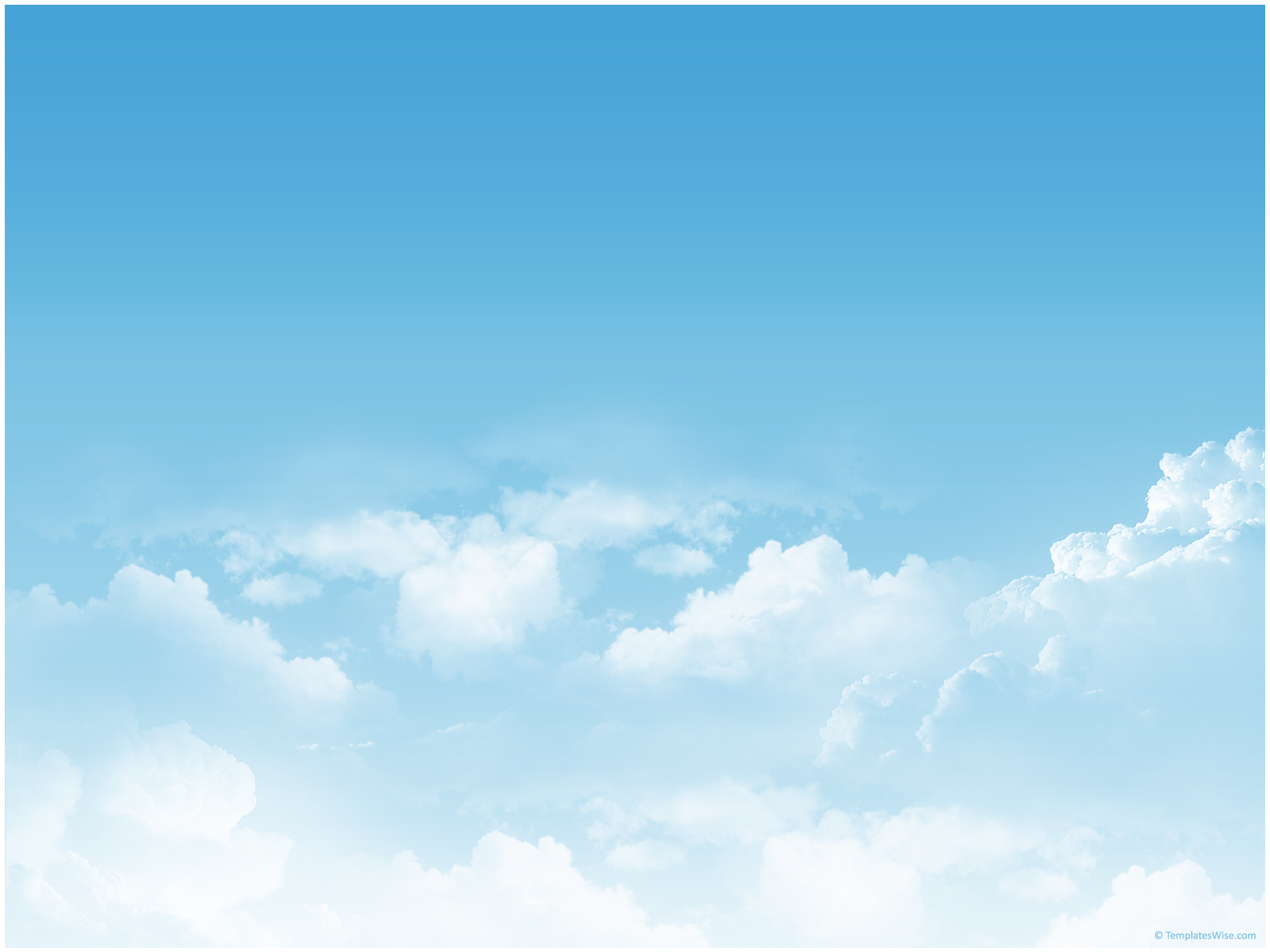 Какие способы 
поклонения Богу 
вы знаете?
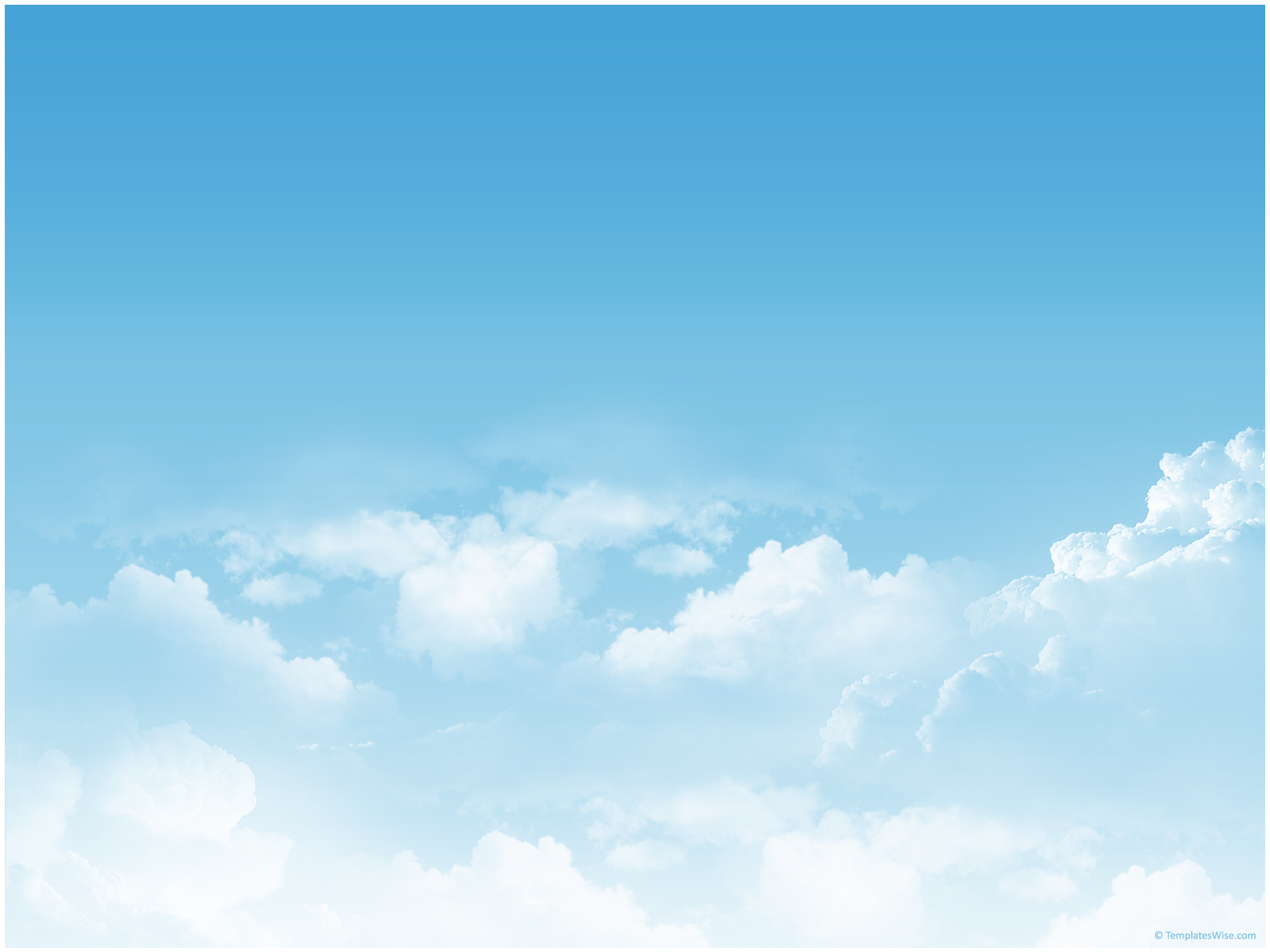 Есть две основные 
причины 
для поклонения: 
за то, Кто Он есть, 
и за то, что Он сделал.
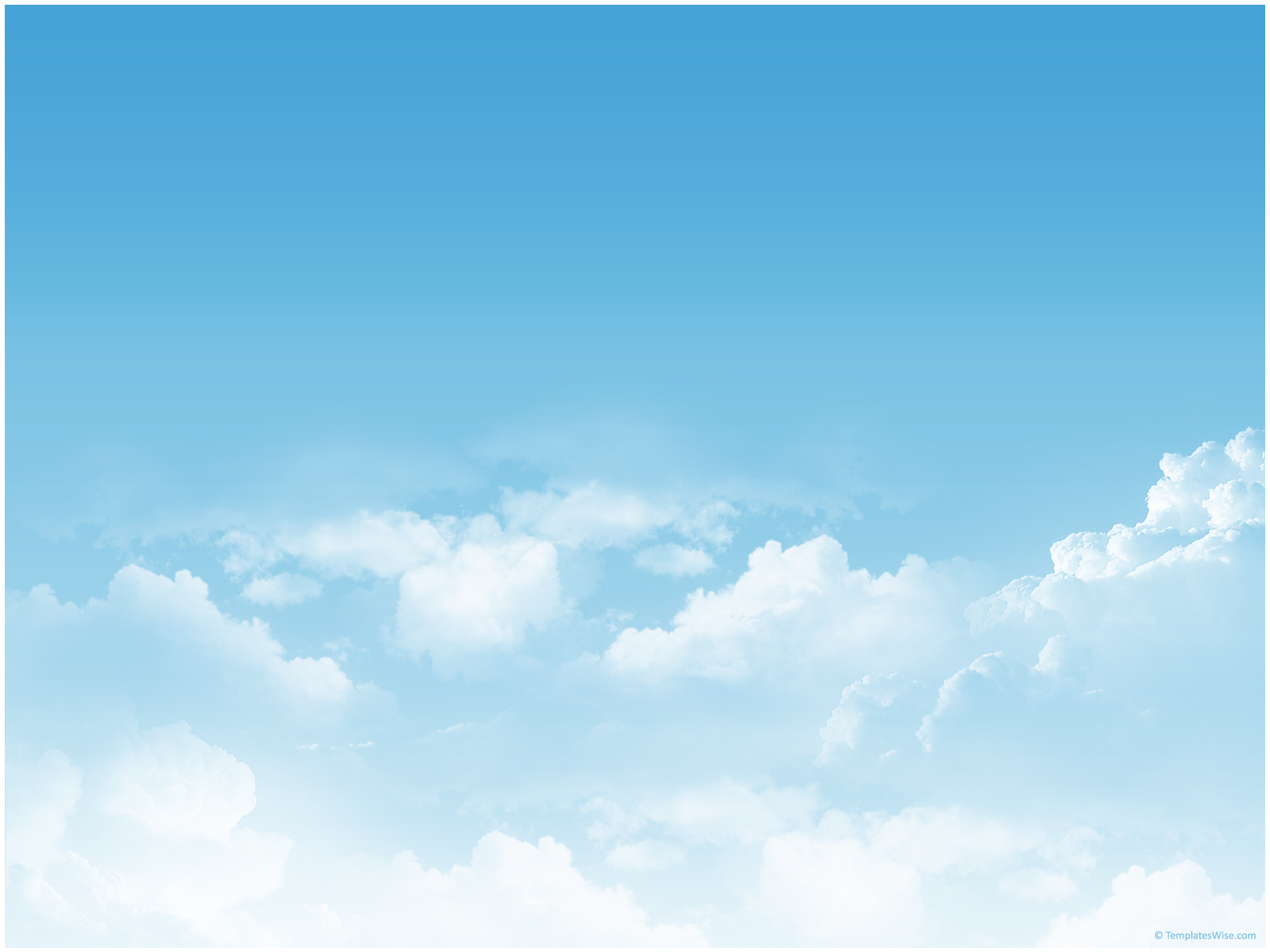 Откровение 4
2 Передо мной на небе был престол, и на престоле был Сидящий.
3 От Сидящего исходило сияние, подобное сверканию ясписа и сардиса. Вокруг престола сияла радуга подобно изумруду.
4 Вокруг него было ещё двадцать четыре престола, и на них восседали двадцать четыре старца. Одежды на них были белые, а на головах - венцы золотые.
5 От престола исходило сверкание молний, раздавался грохот и раскаты грома. Семь светильников горели перед престолом - семь духов Божьих.
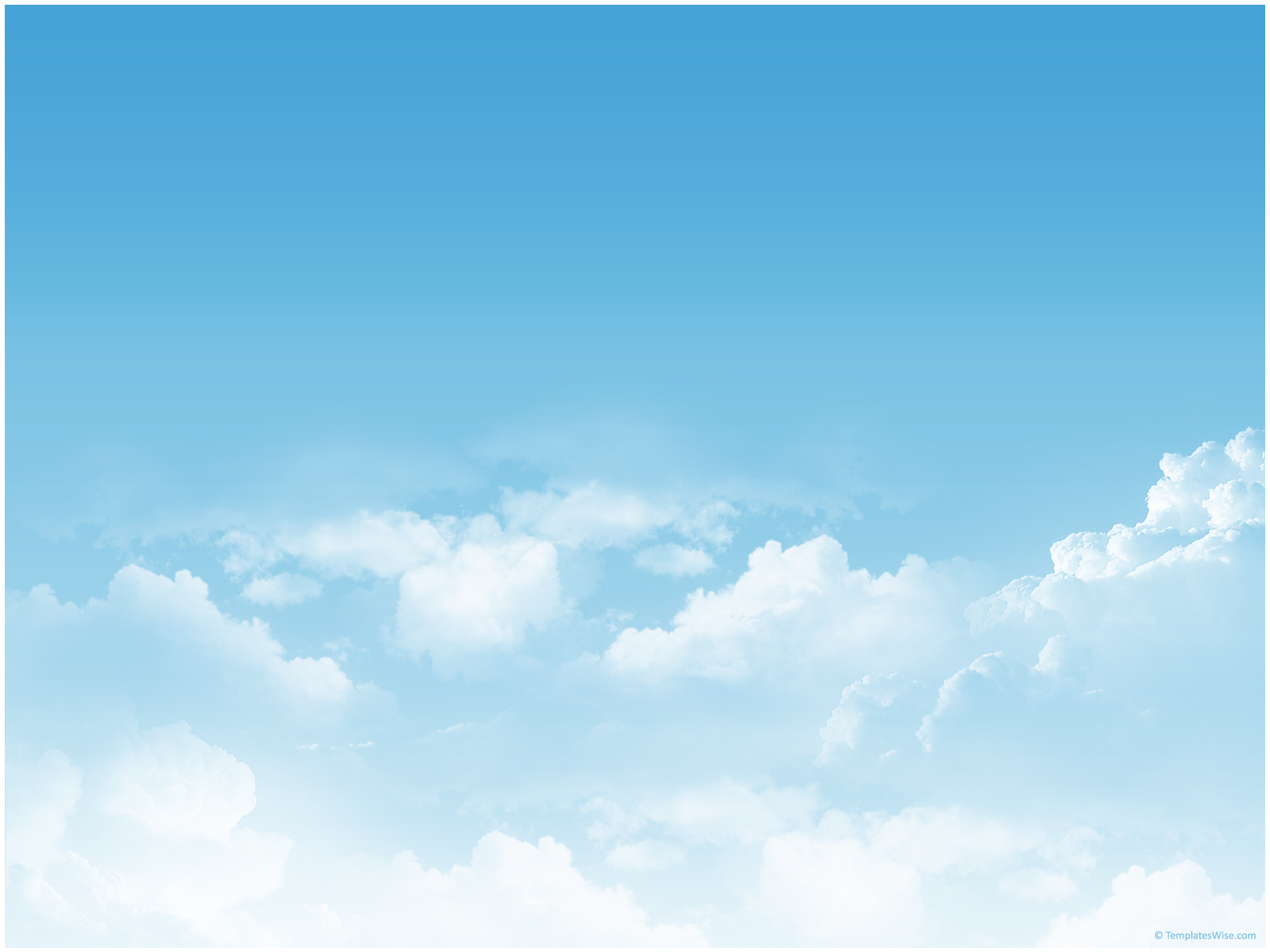 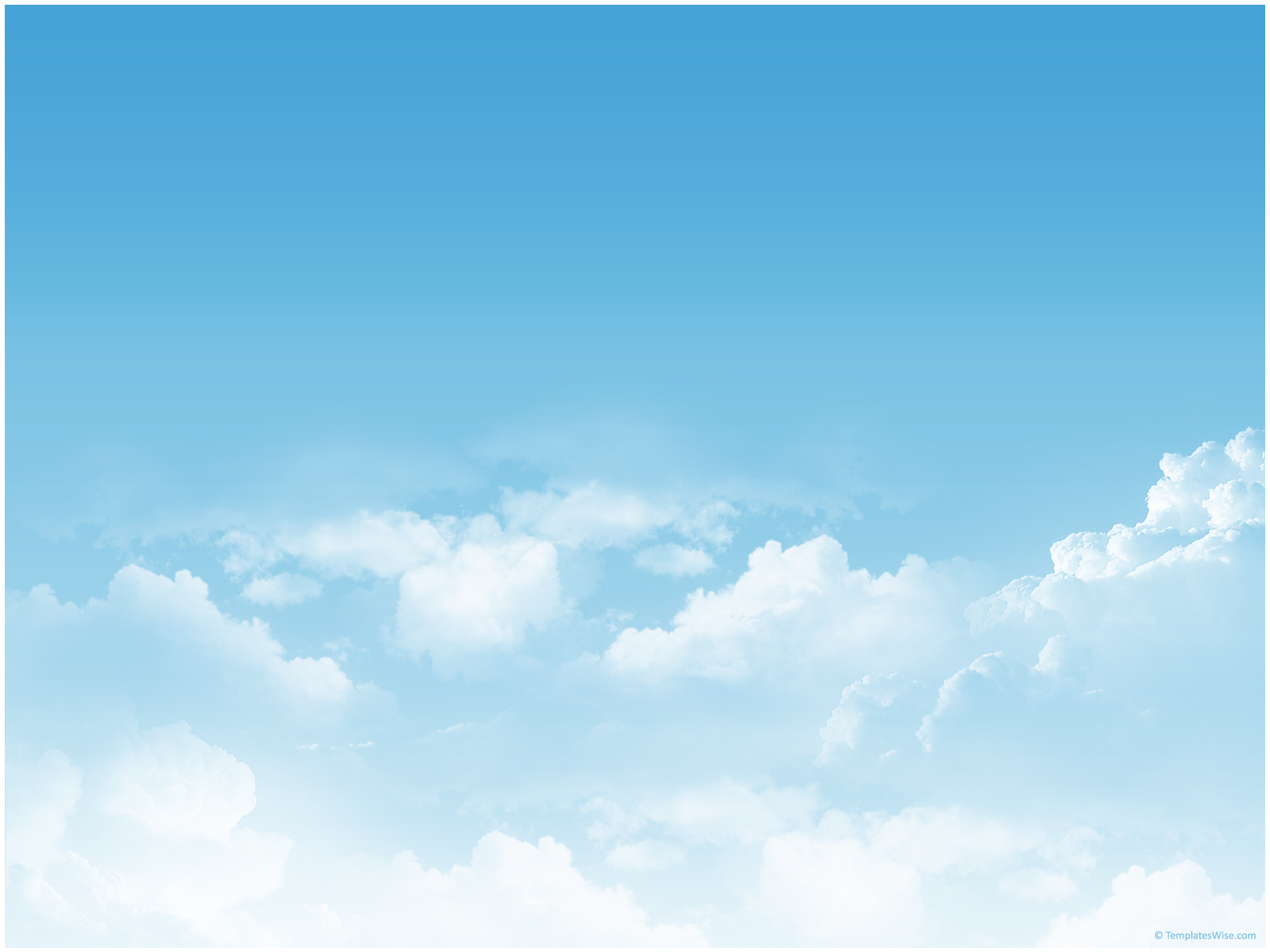 Откровение 4
6  стояли перед престолом и вокруг него четверо животных со множеством глаз спереди и сзади.
7 И первое из них было подобно льву, второе - быку, а у третьего было человеческое лицо. Четвертое же было подобно орлу летящему.
8 И у каждого из четырёх было по шесть крыльев, и покрыты они были глазами изнутри и снаружи. День и ночь они непрерывно повторяли: „Свят, свят, свят Господь Бог Всемогущий, Который был, есть и грядёт".
9 И пока эти живые создания возносят честь, хвалу и благодарность Сидящему на престоле, Живущему во веки веков,
10 двадцать четыре старца падают ниц перед Сидящим на престоле и поклоняются Живущему во веки веков. Они кладут свои венцы перед престолом и говорят:
11 „Господь Бог наш, достоин Ты всей славы, хвалы и силы, ибо создал Ты всё, и всё по воле Твоей существует и было создано".
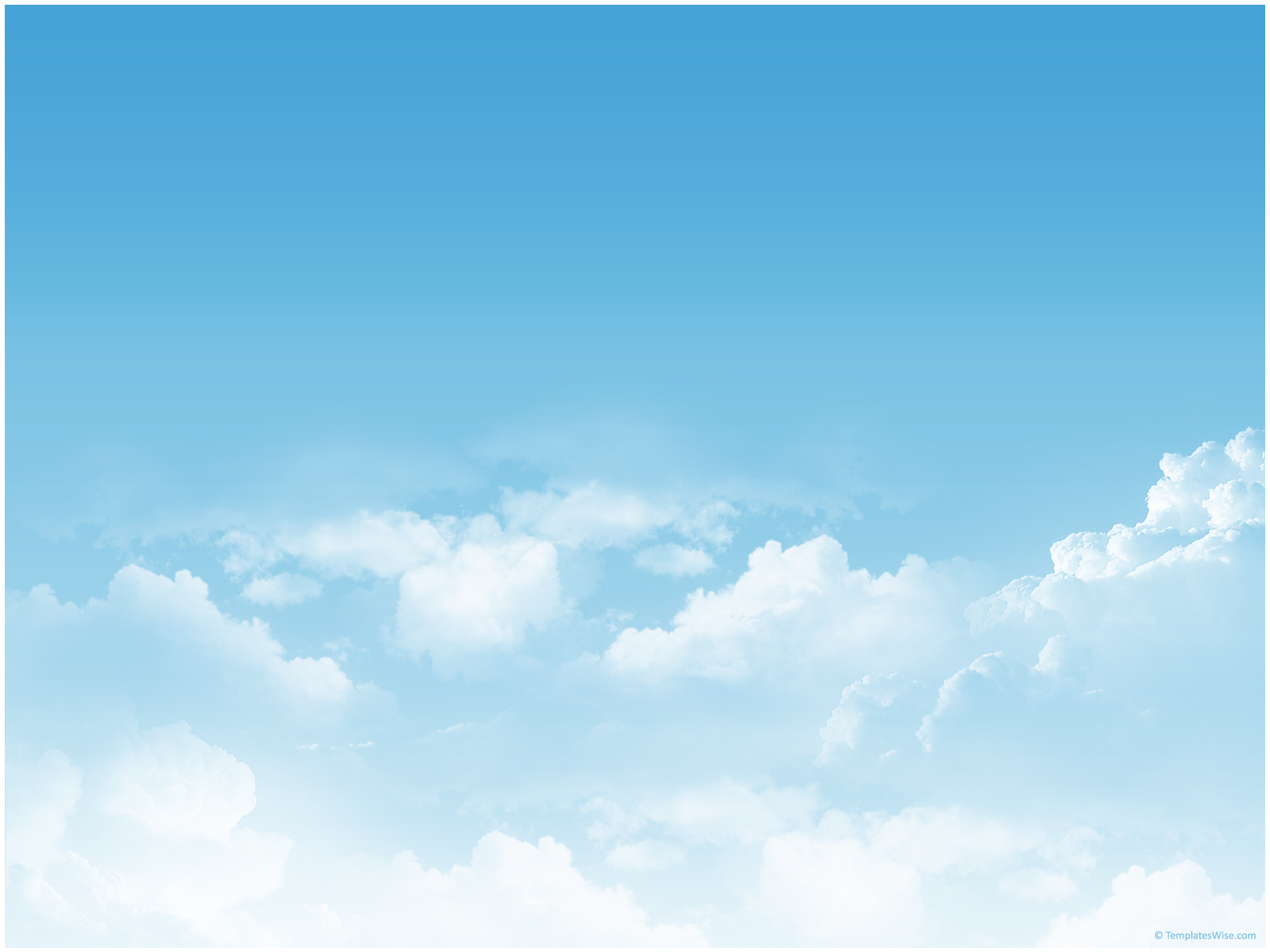 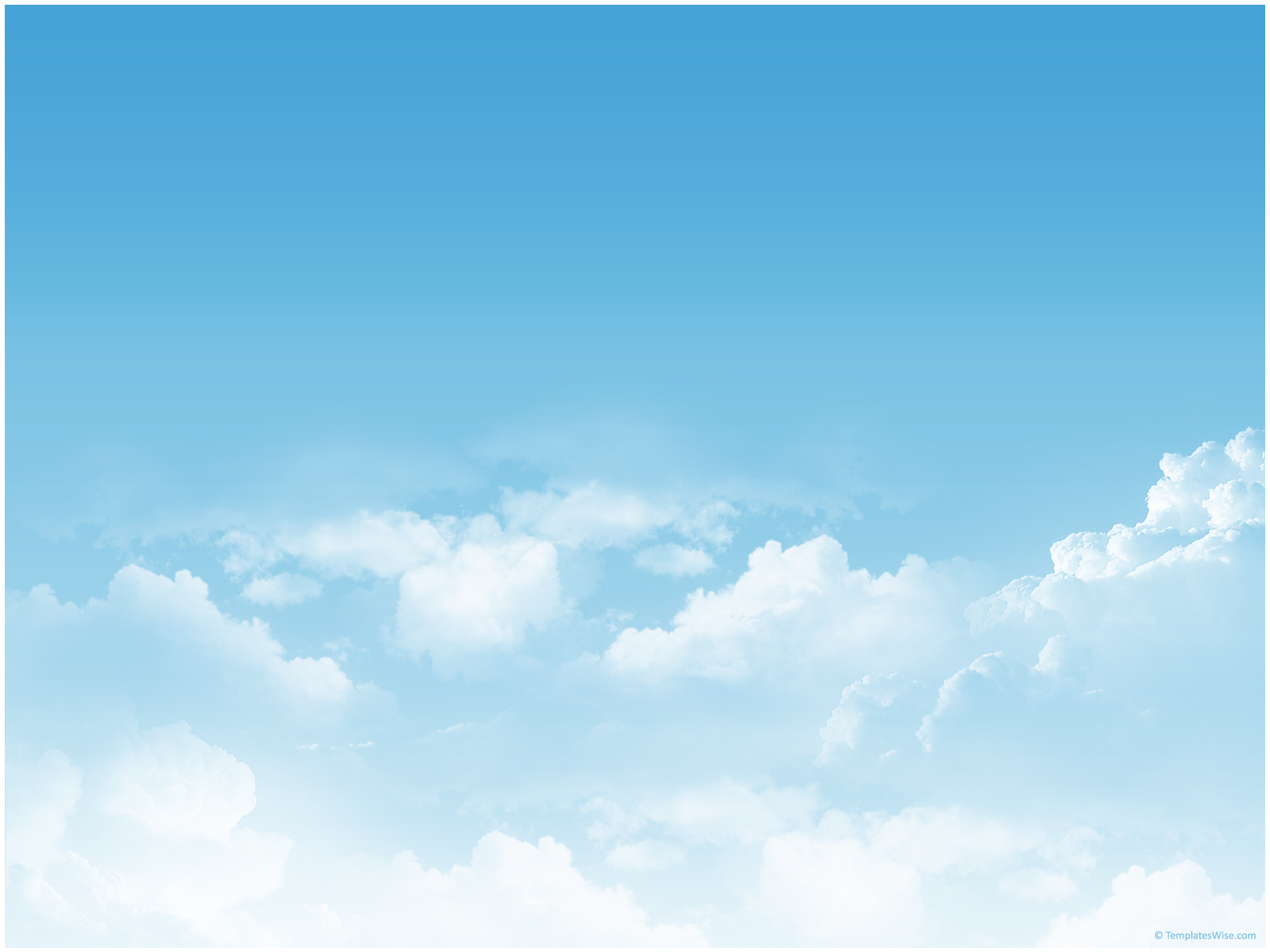 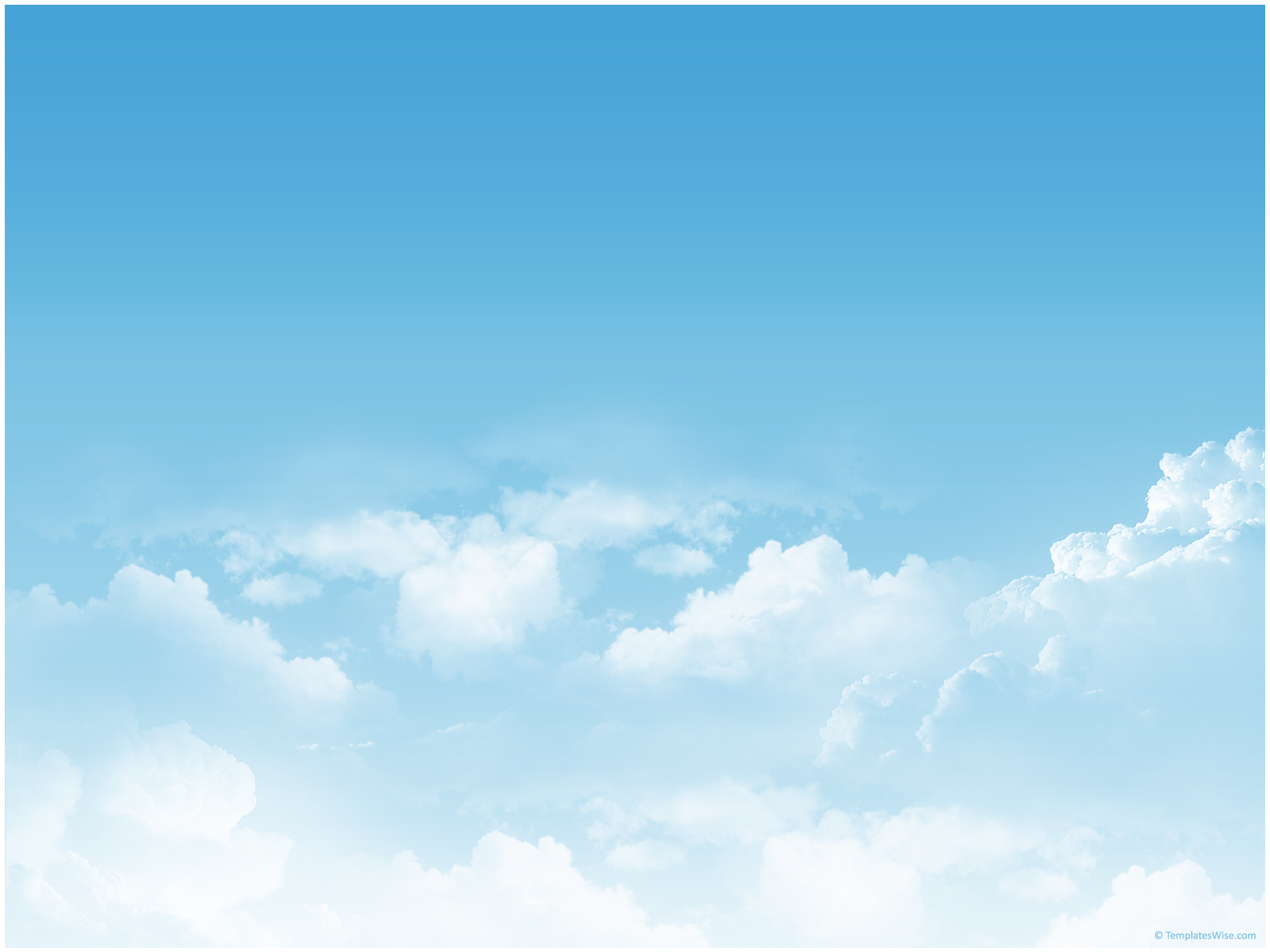 Откровение 5
1 И тогда увидел я в правой руке Сидящего на престоле свиток, покрытый письменами с обеих сторон и запечатанный семью печатями.
2 И увидел я могучего ангела, возглашающего громким голосом: „Кто достоин сломать печати и развернуть свиток?"
3 Но не было никого ни на небе, ни на земле, ни под землёй, кто мог бы развернуть свиток и заглянуть в него.
4 Я горько зарыдал, ибо не нашлось никого достойного развернуть свиток и заглянуть в него.
5 Тогда один из старцев сказал мне: „Не плачь. Послушай, Лев из рода Иудова, из колена Давидова победил, он сможет сломать семь печатей и развернуть свиток".
6 И я увидел, что посреди престола с четырьмя живыми созданиями и посреди старцев стоит Агнец, и вид у Него такой, словно Его заклали. Семь рогов у Него и семь глаз - духов Божьих, посланных во все земли.
7 И подошёл Он и взял свиток из правой руки у Сидящего на престоле.
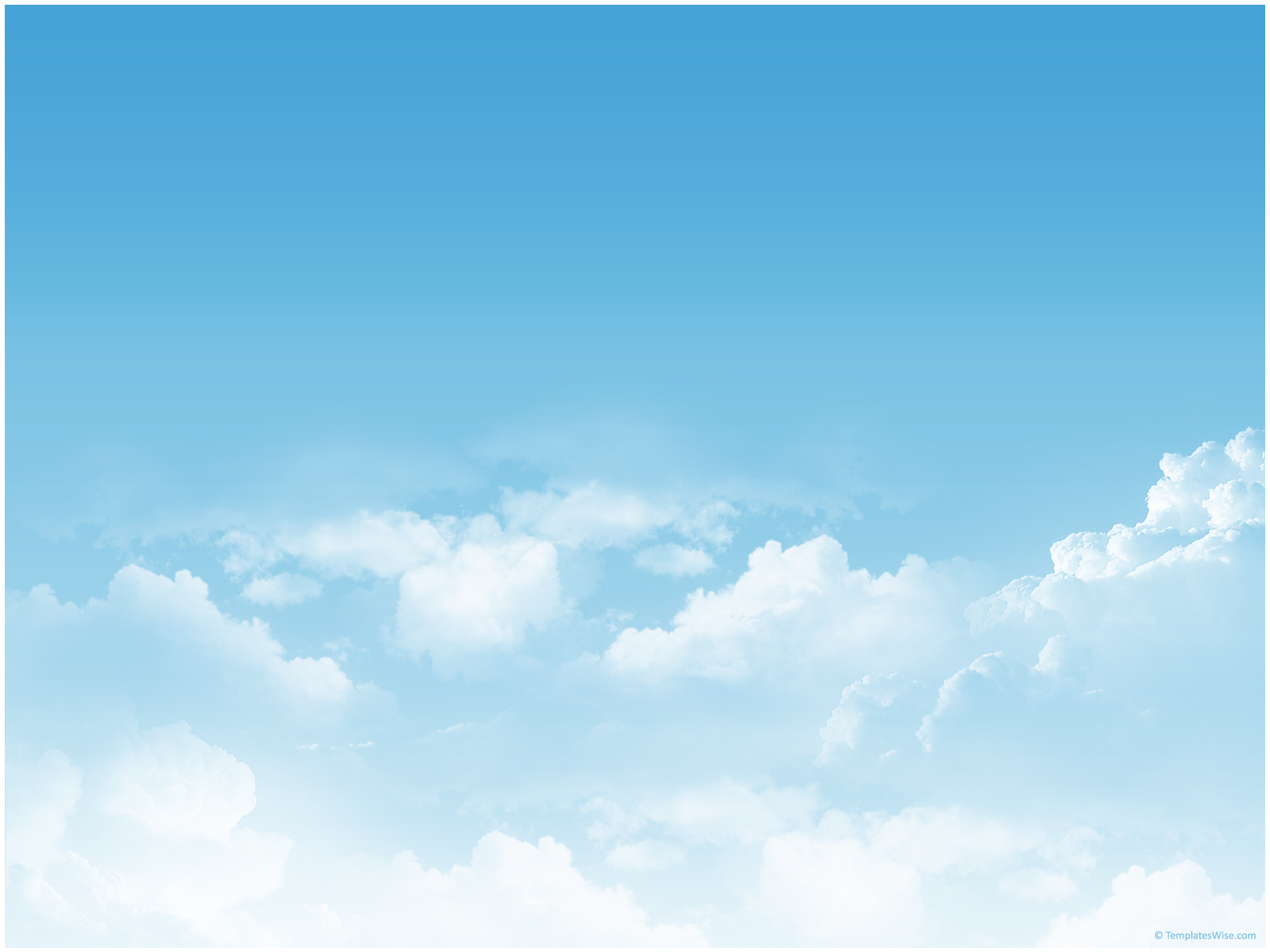 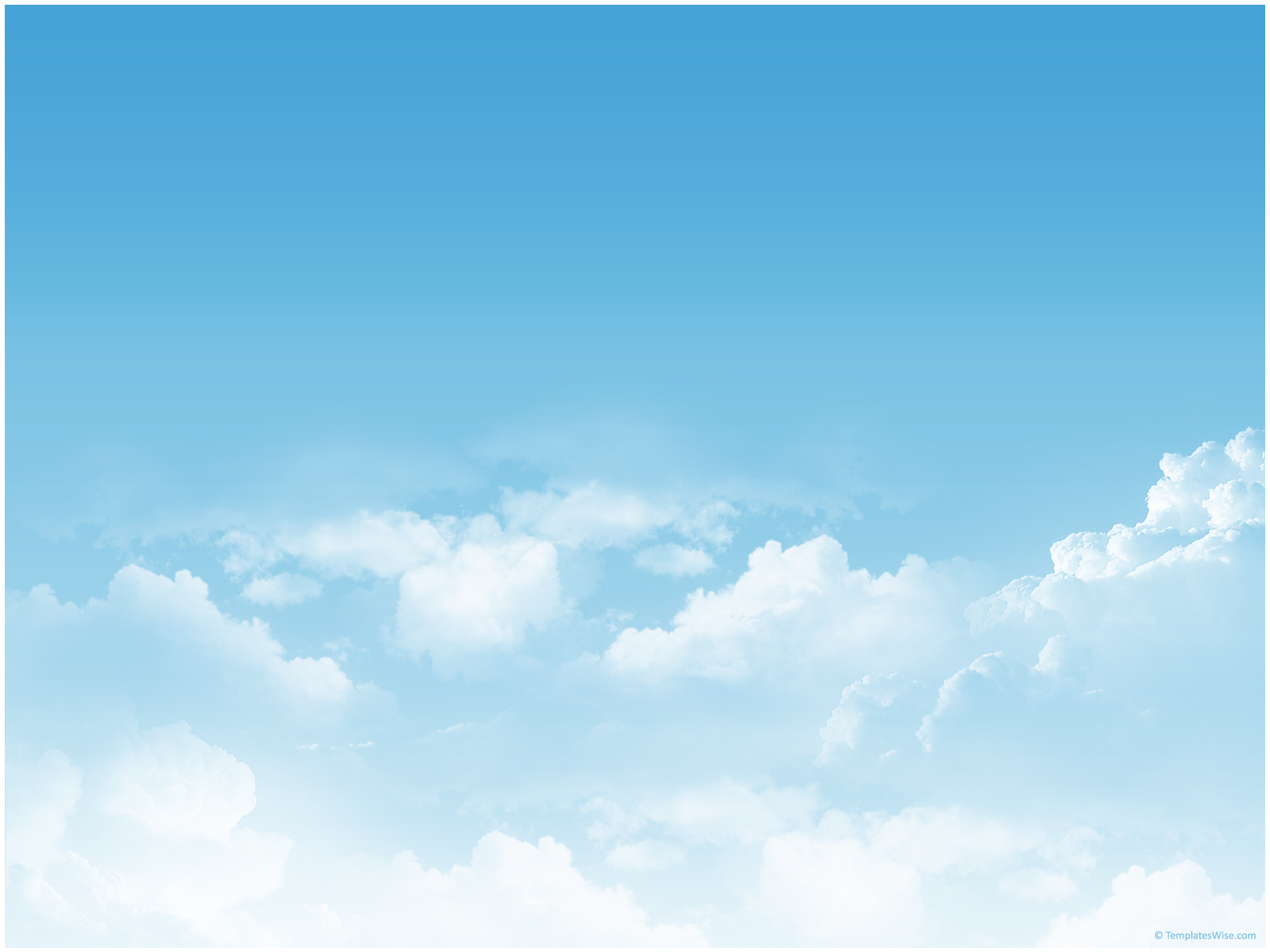 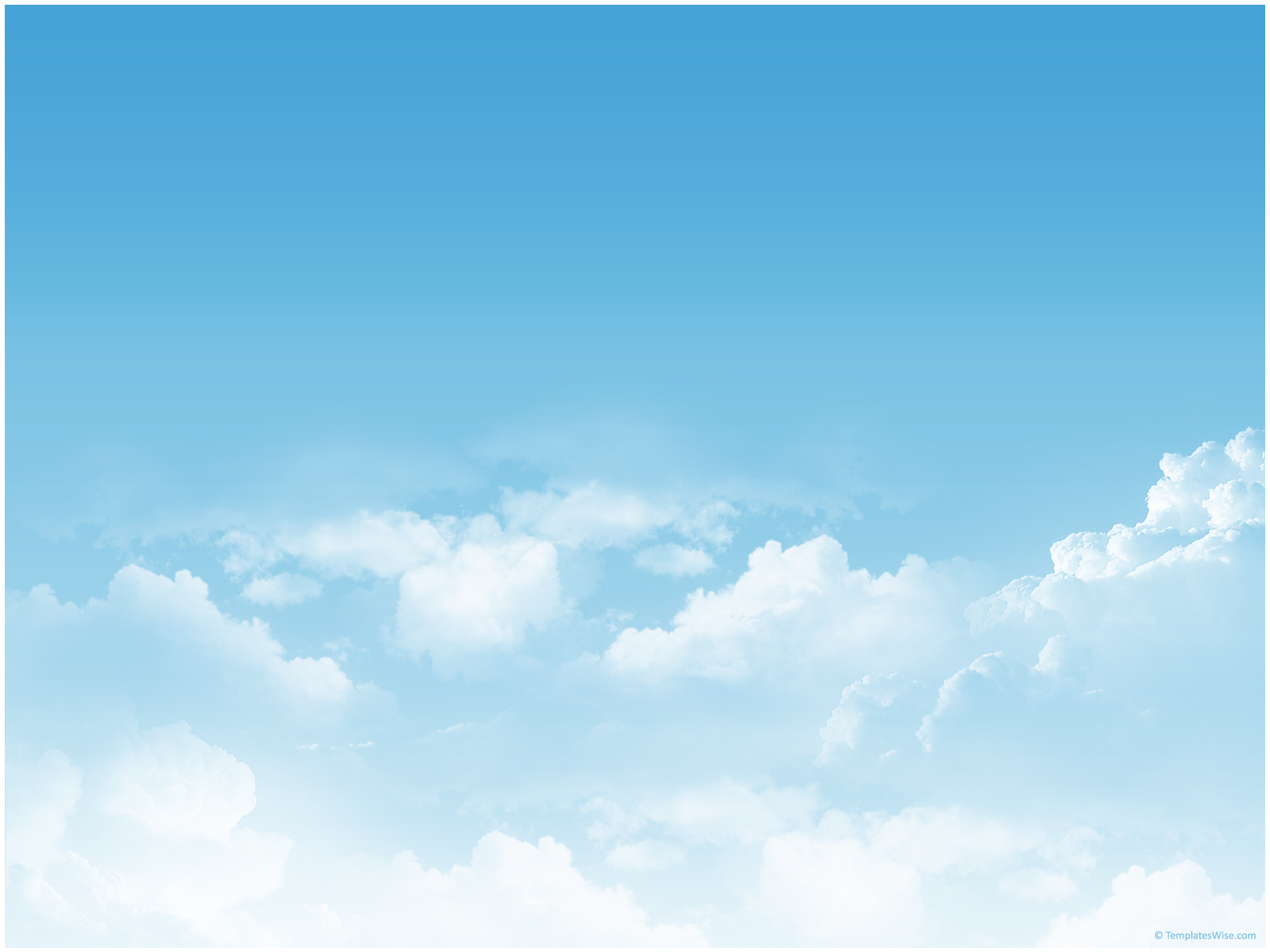 Откровение 5
11 И посмотрел я тогда и услышал голоса множества ангелов, окружавших престол, четырёх живых созданий и старцев. Число их было тысячи и тысячи - десять тысяч раз по десять тысяч.
12 И они говорили громкими голосами: „Агнец, Кого заклали, достоин получить мощь, богатство, мудрость и силу, честь, славу и хвалу!"
13 И тогда услышал я всех тварей земных, небесных, подземных и морских - всех созданий вселенной. Они говорили: „Сидящему на престоле и Агнцу - хвала, и честь, и слава, и мощь во веки веков".
14 И четверо животных ответили: „Аминь!". И тогда старцы пали ниц и стали поклоняться.
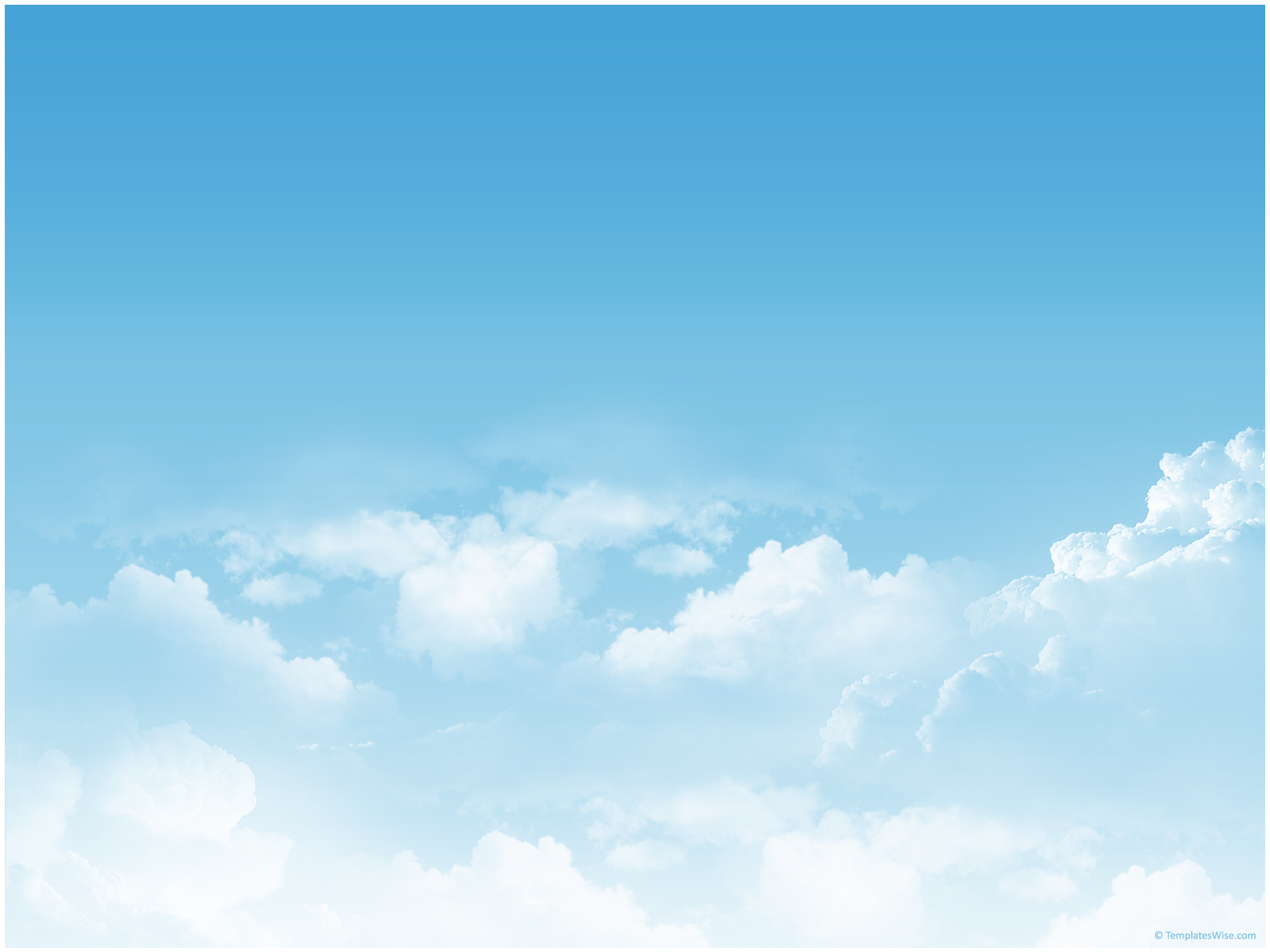 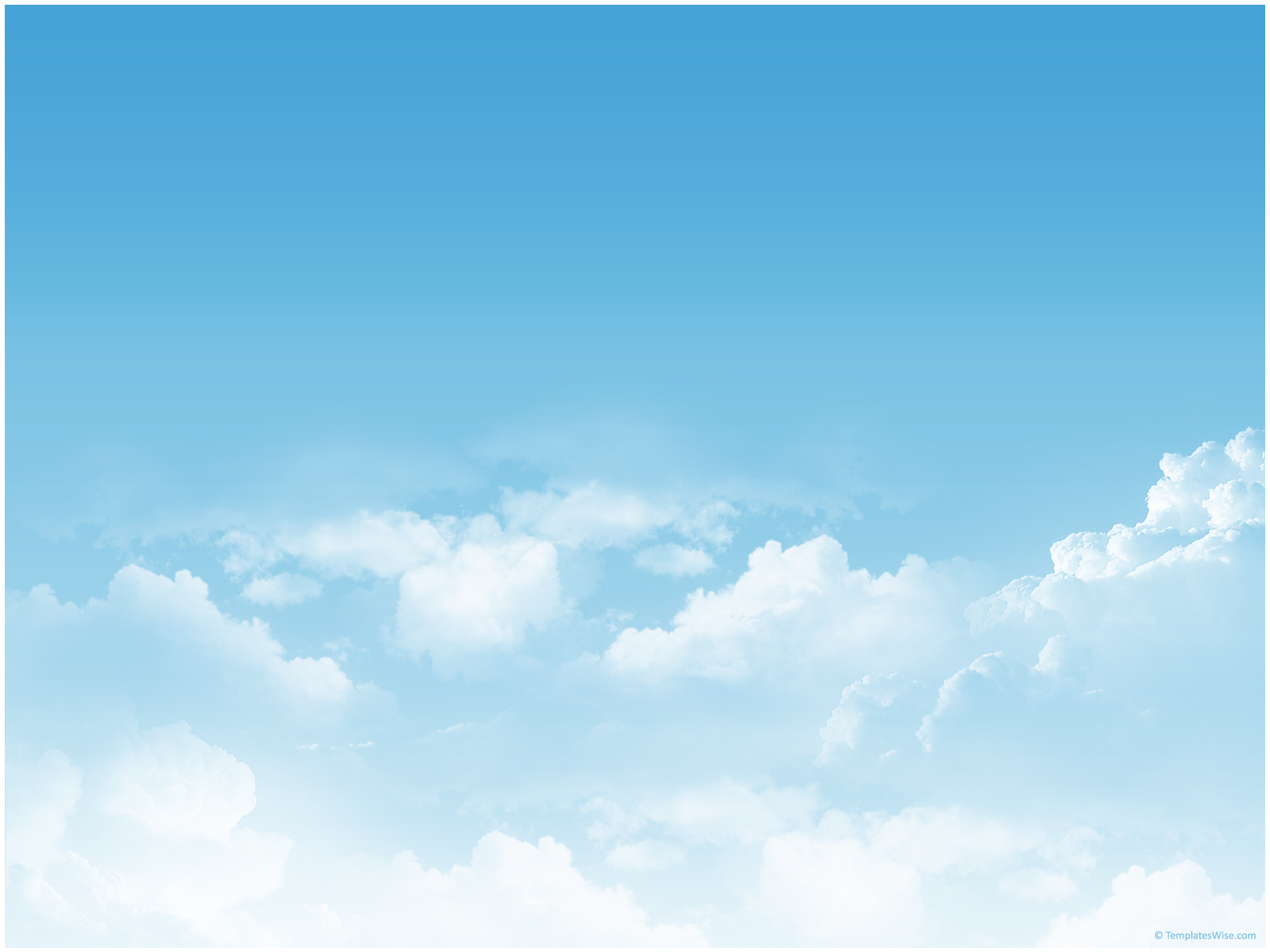 Согласно этим стихам, что Бог и Иисус достойны принять?
__ славу __честь 
     __благодарность 
     __ власть __ богатство 
     __ мудрость __ силу   
     __хвалу
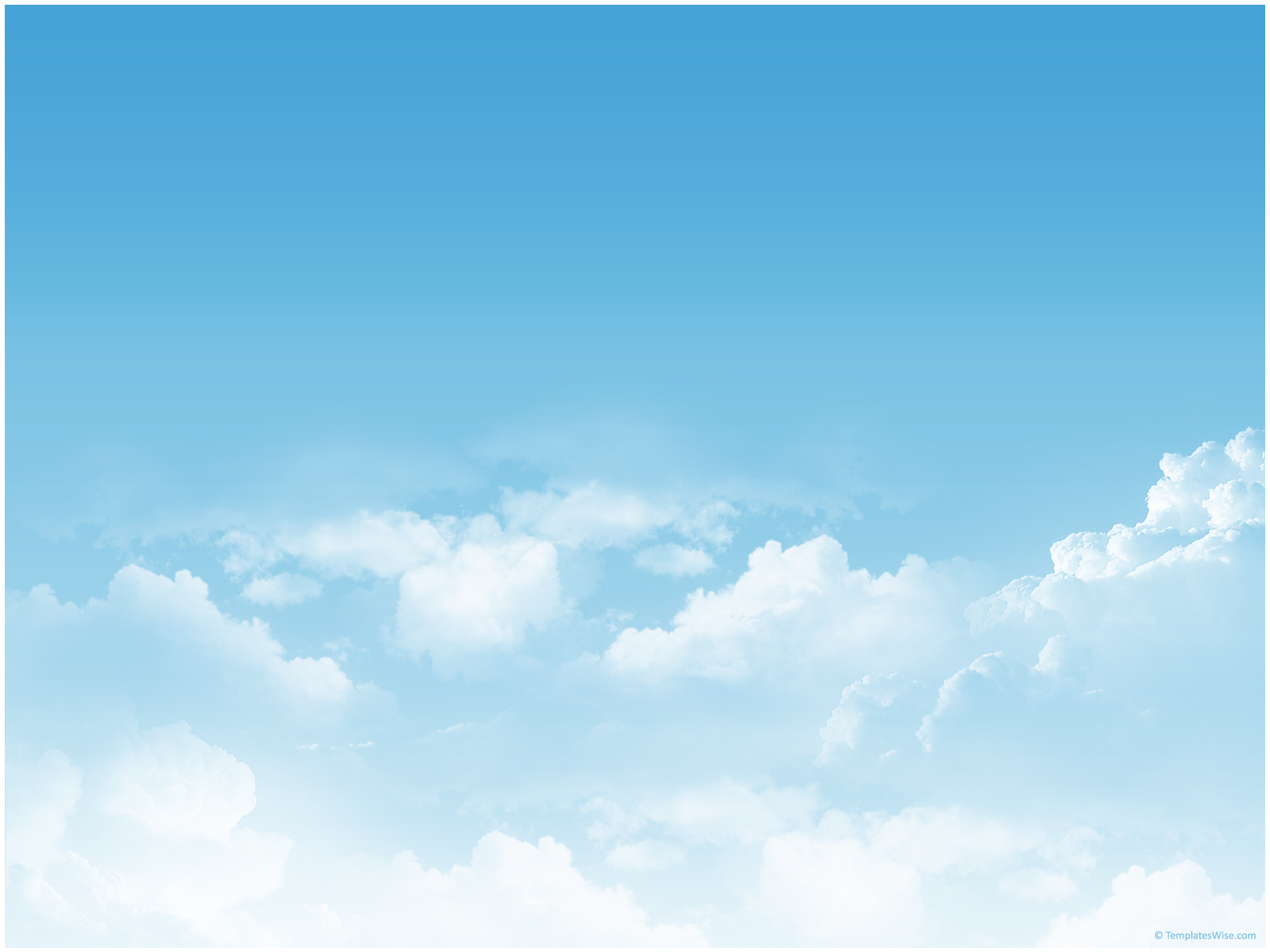 В какой ситуации вы чувствовали особое благоговение перед Богом и благодарность за то, что Он сделал?
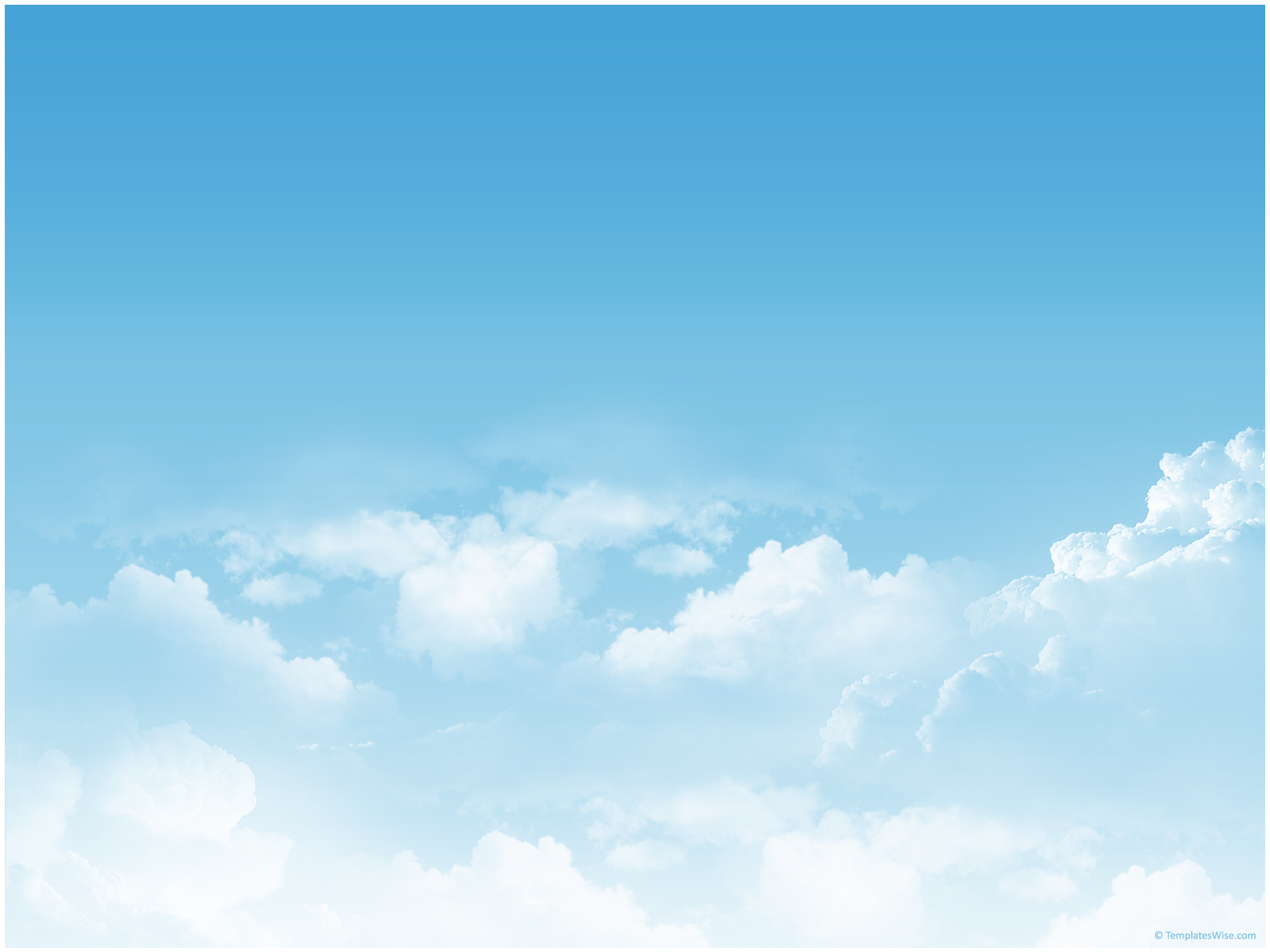 Кому мы должны поклоняться? Богу Отцу, Иисусу или Святому Духу?
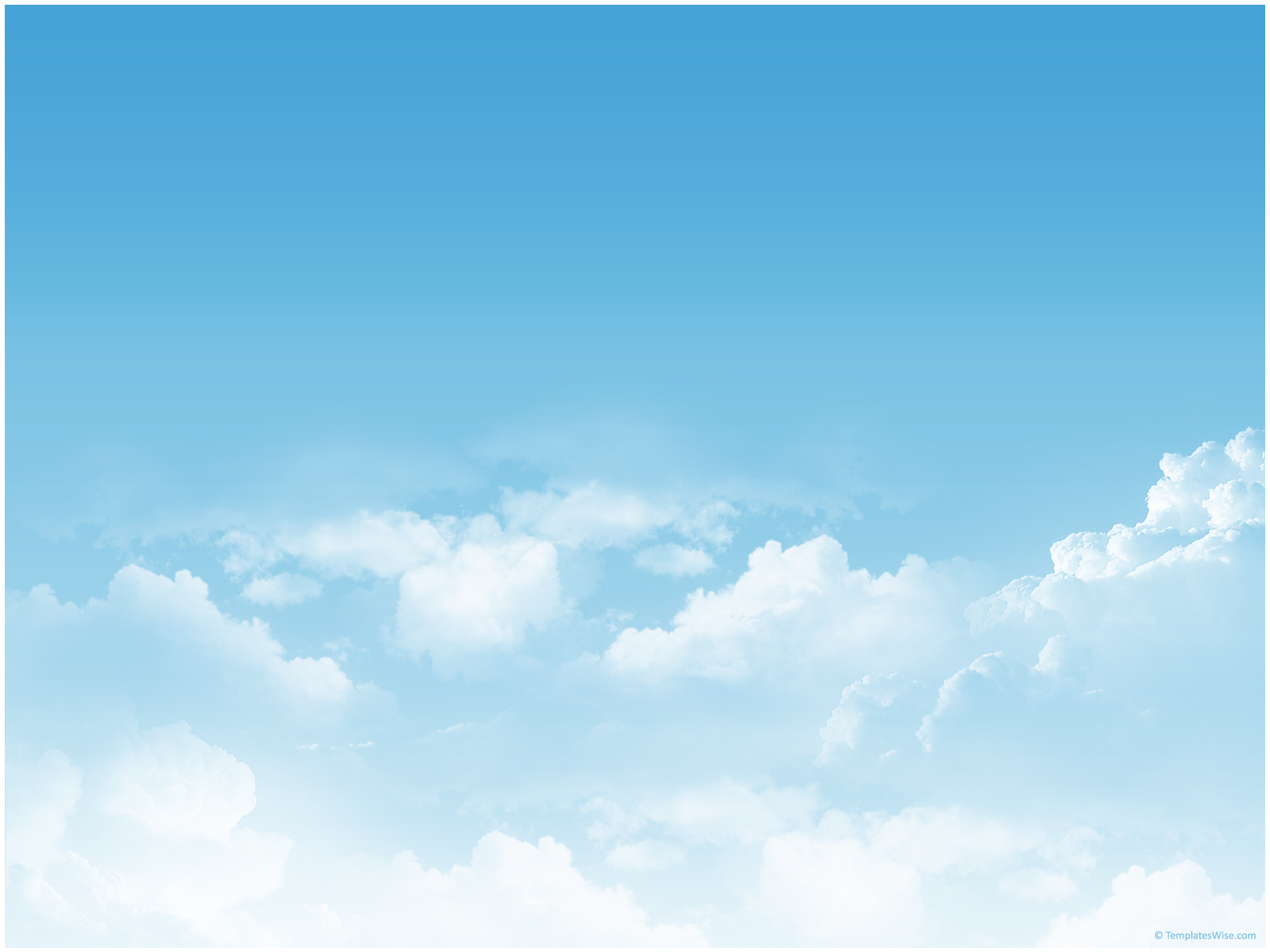 «Сидящему на престоле и Агнцу благословение, и честь, и слава, и держава во веки веков» 
       (Откровение 5:13)
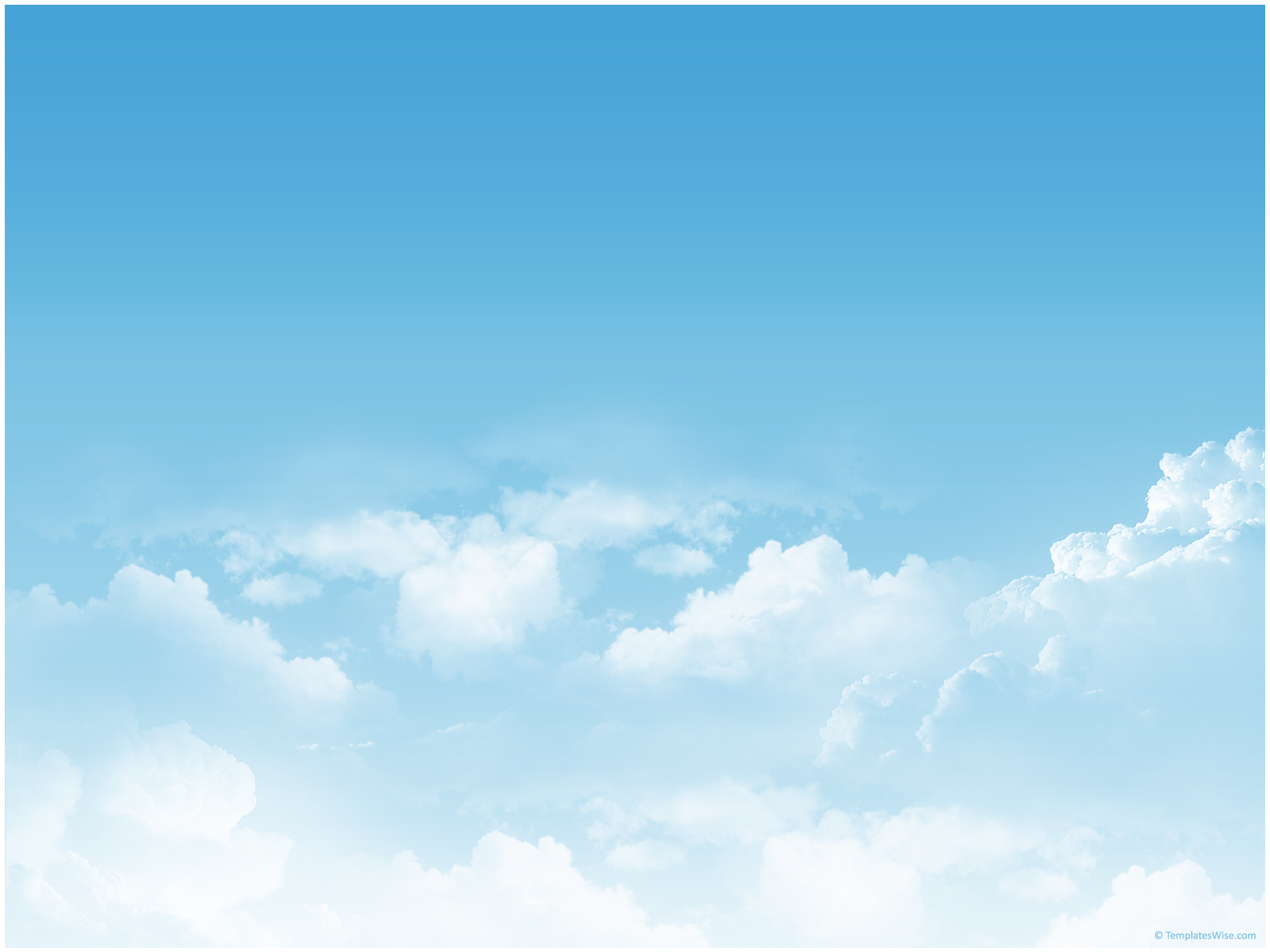